Dictators Poster:  Two Face
Create a political Banner for one of the Dictators listed above that they would have used in their rise.  Create a banner for one of the dictators listed above depicted the terror that would ensue in their reign.  Both posters should be combined into a two face motif with one side depicting the promise and the other the reality.  The poster should depict at least three promises and three atrocities.  The poster should fit on one sheet of printer paper.
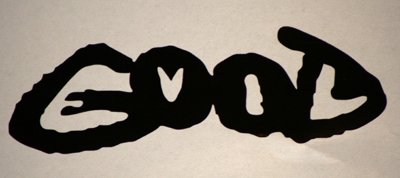